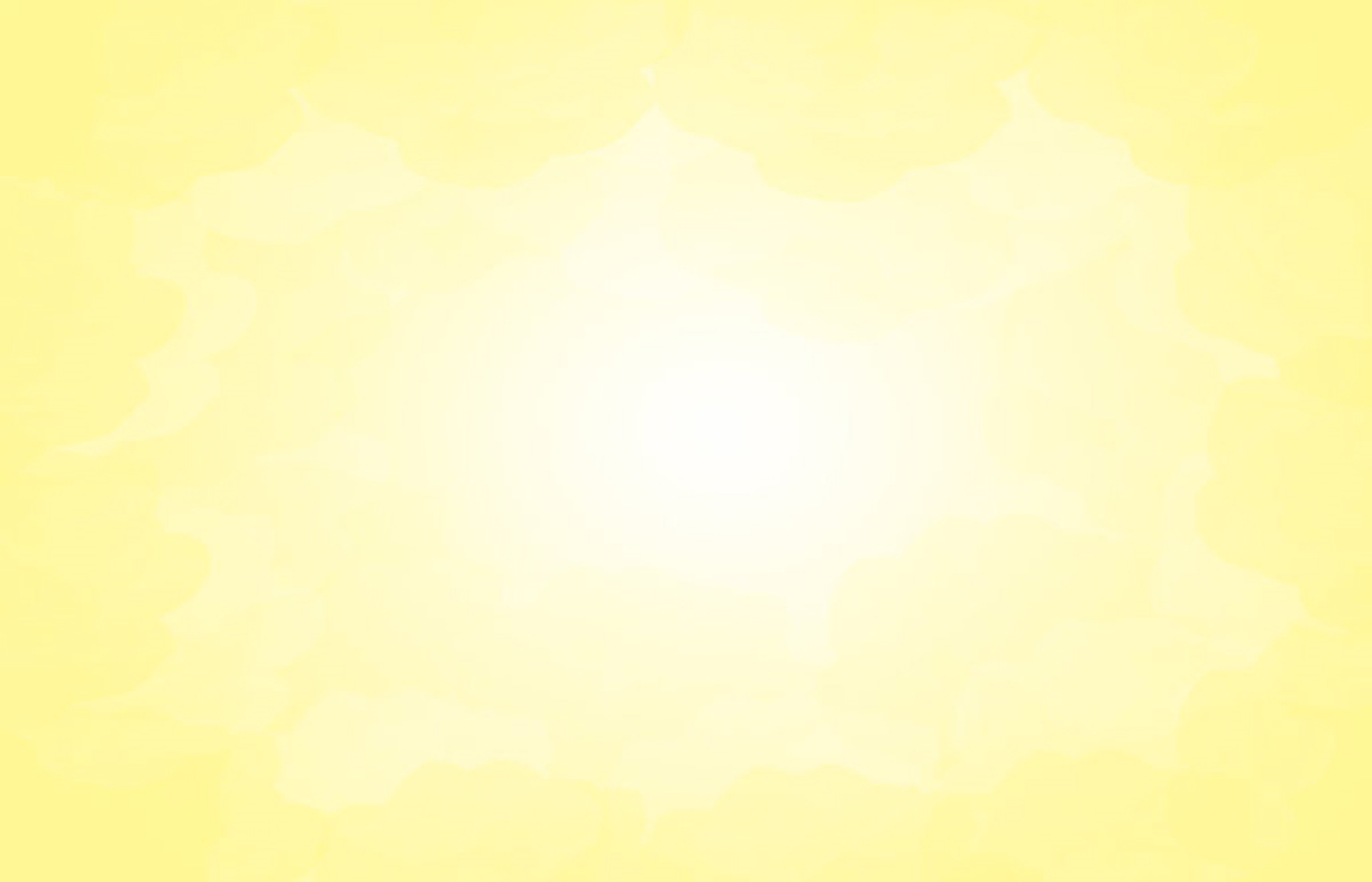 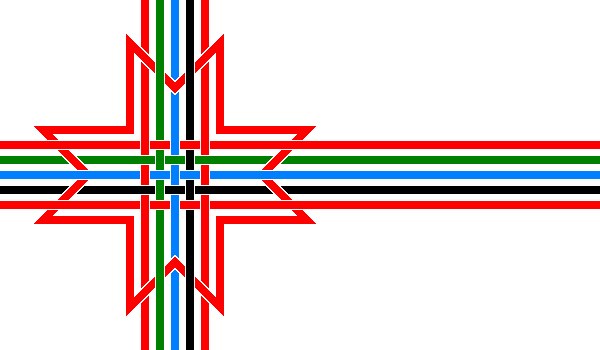 День национальной  кухни  
«Кулинарные традиции народов Поволжья»
Б тбт
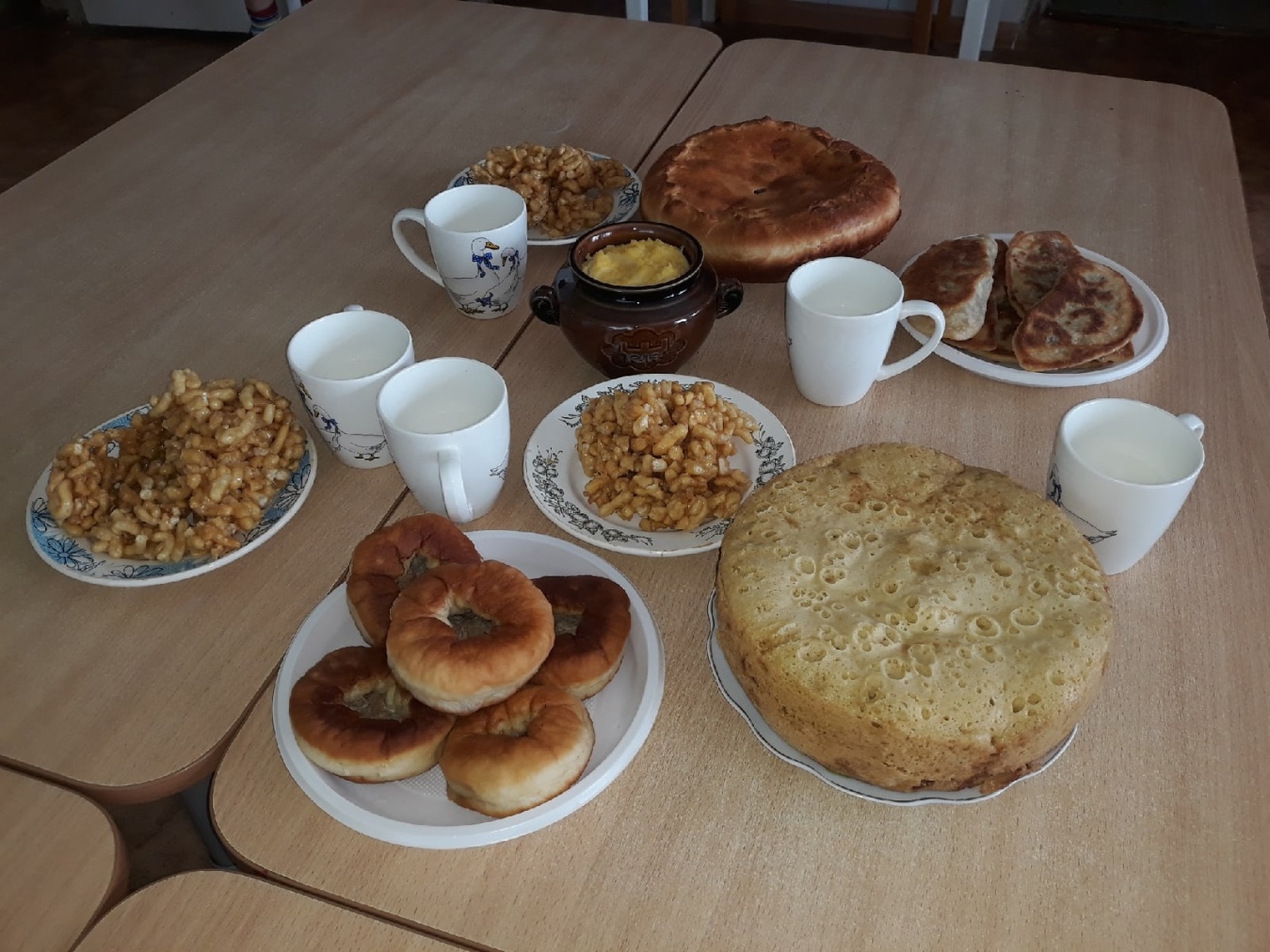 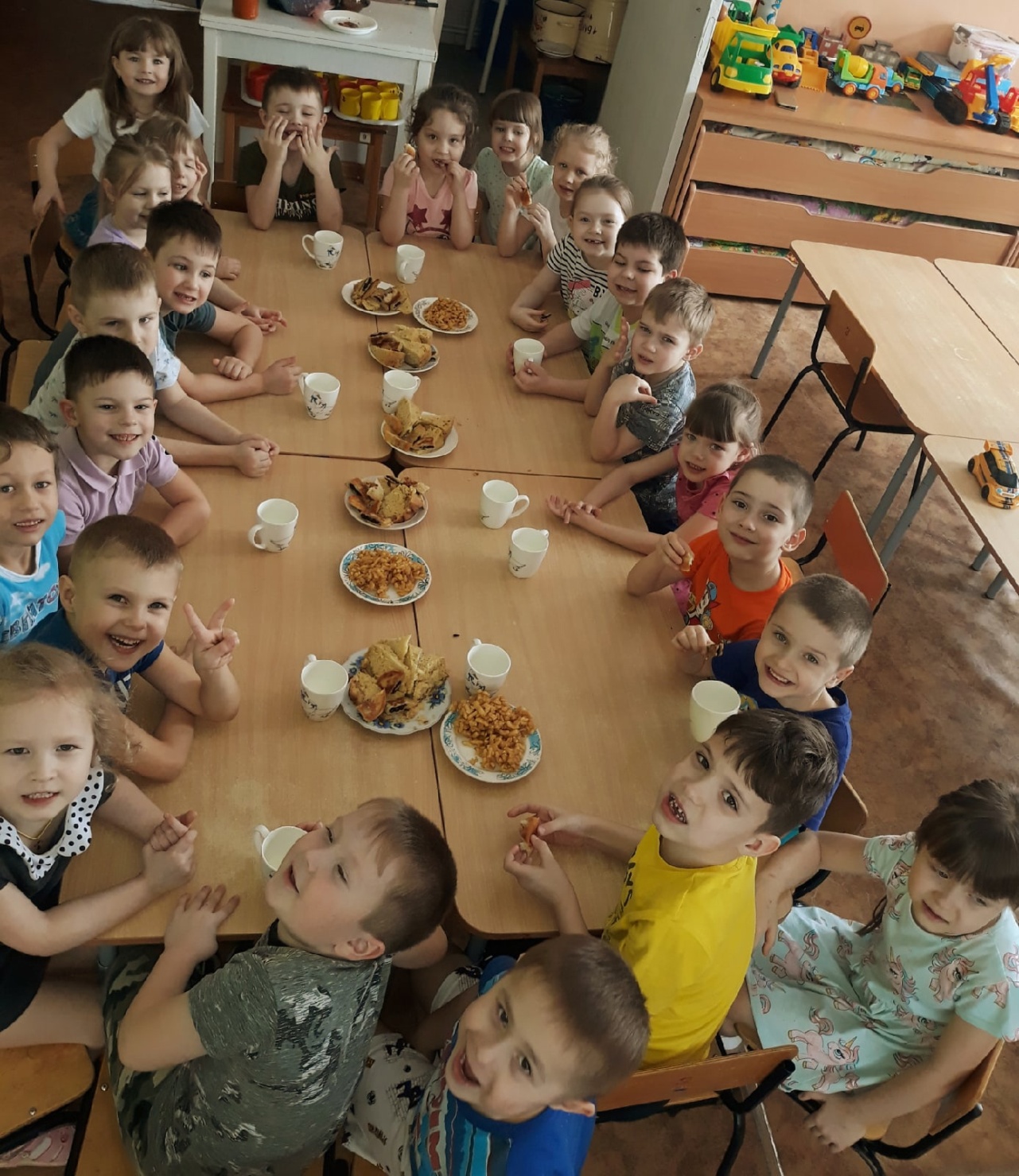 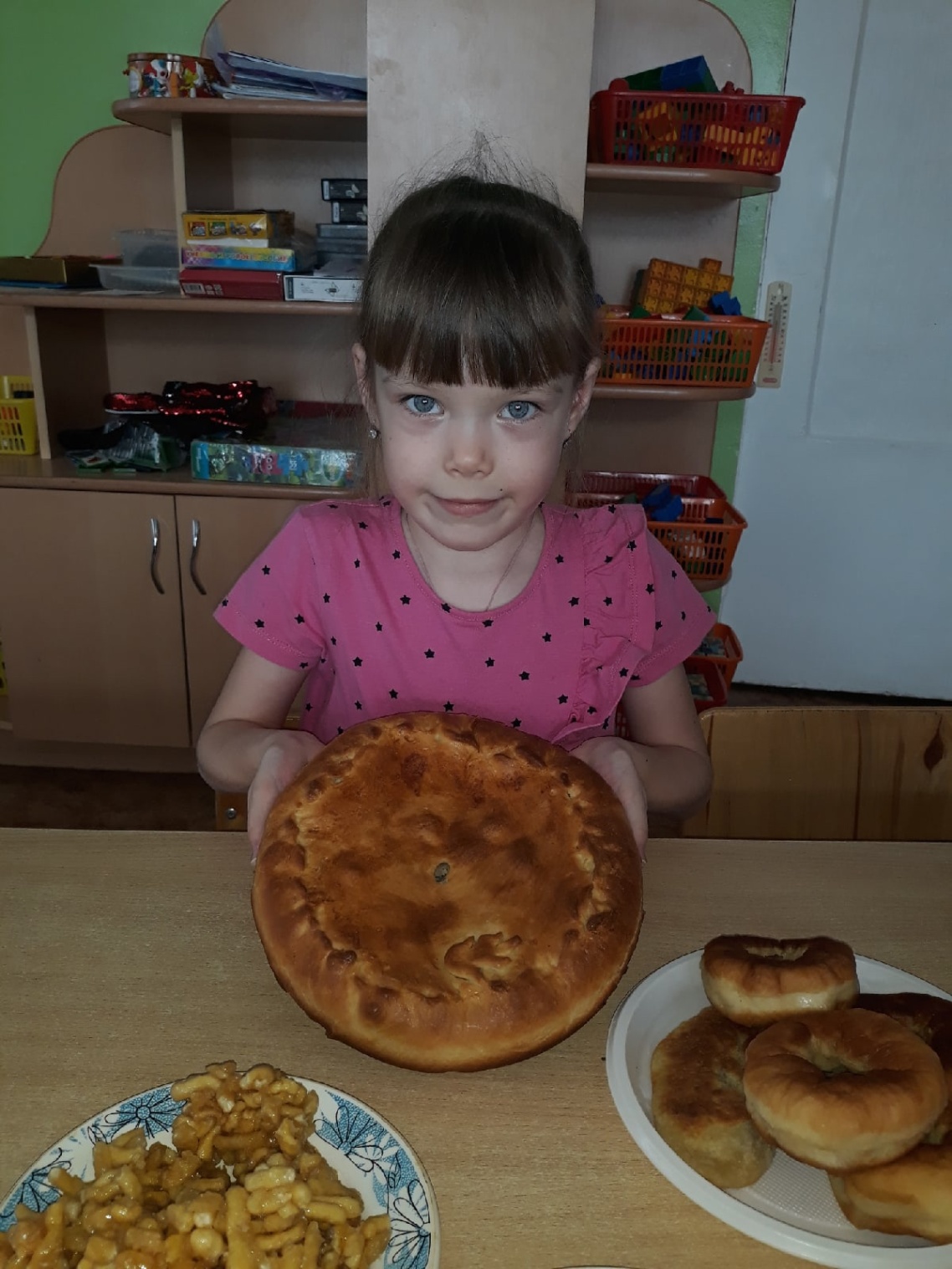 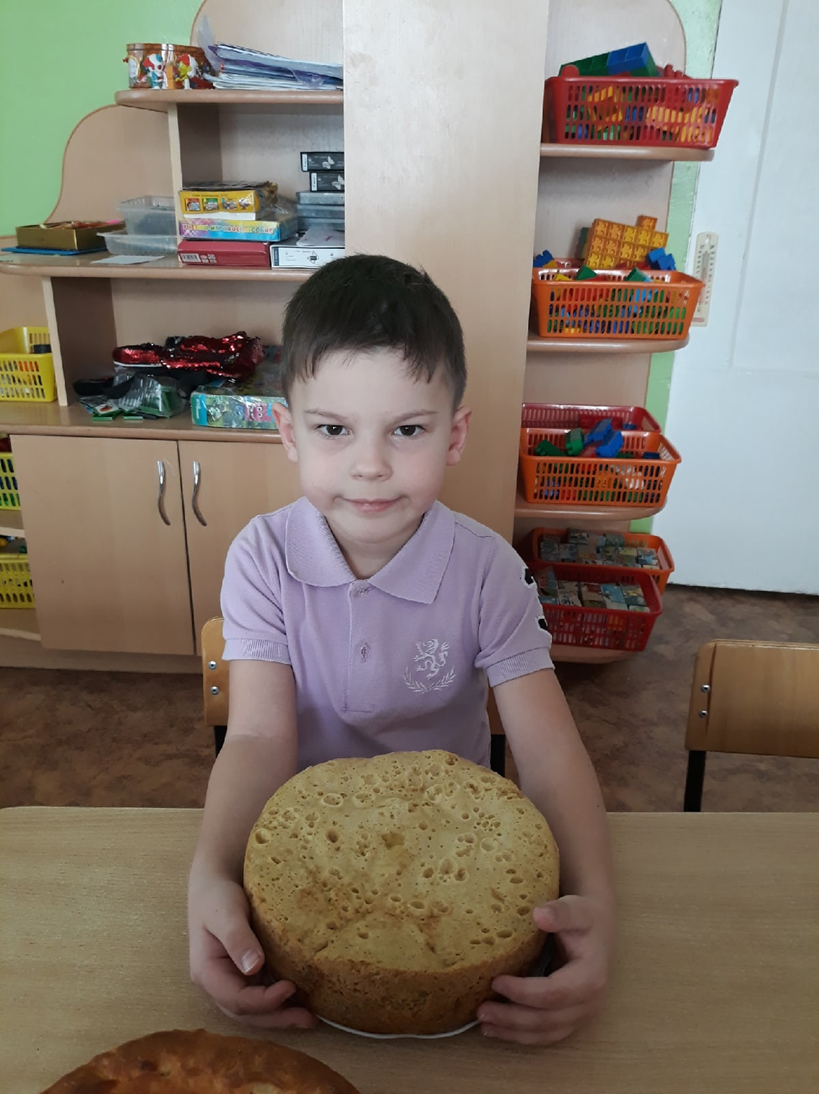 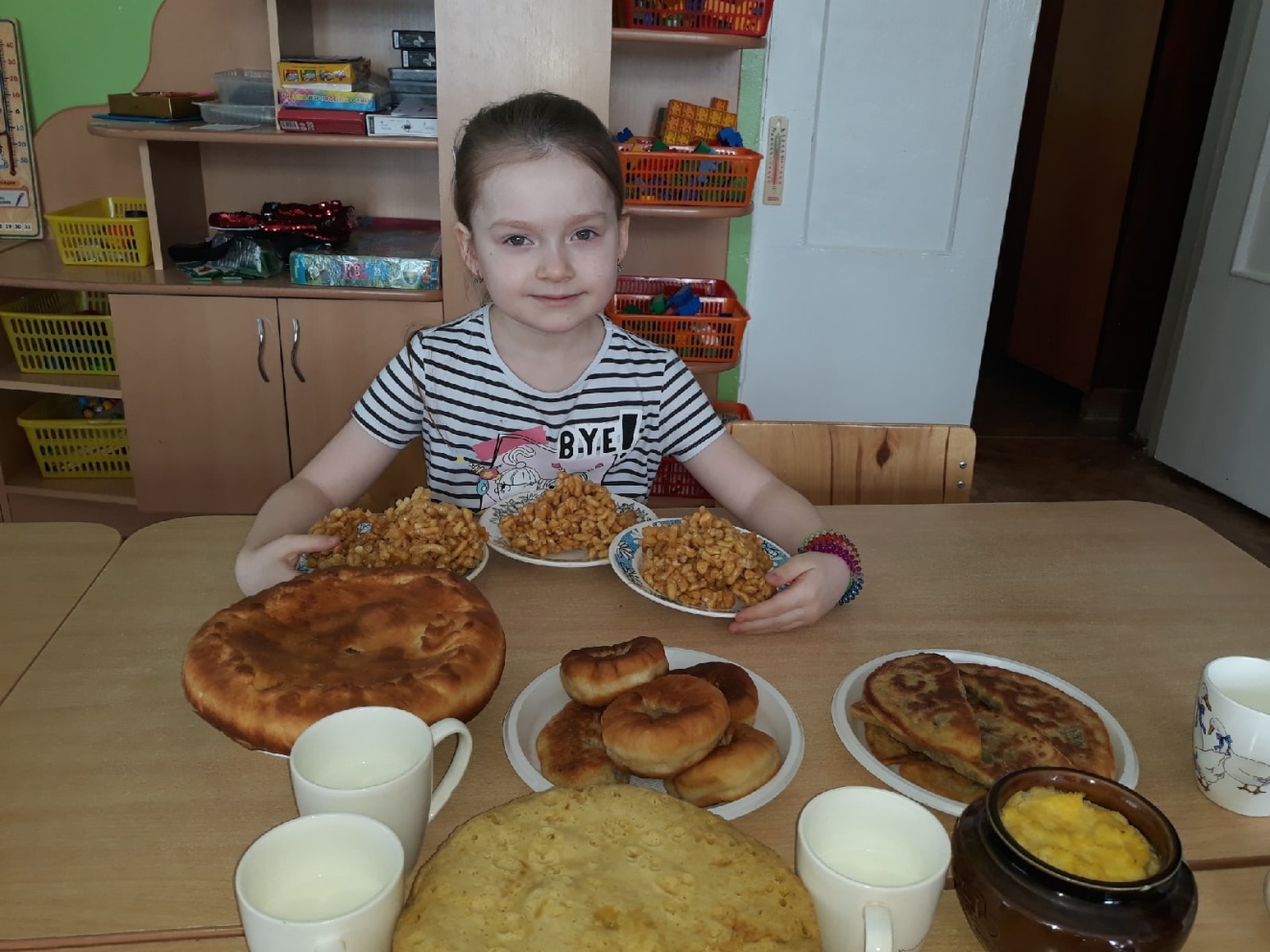 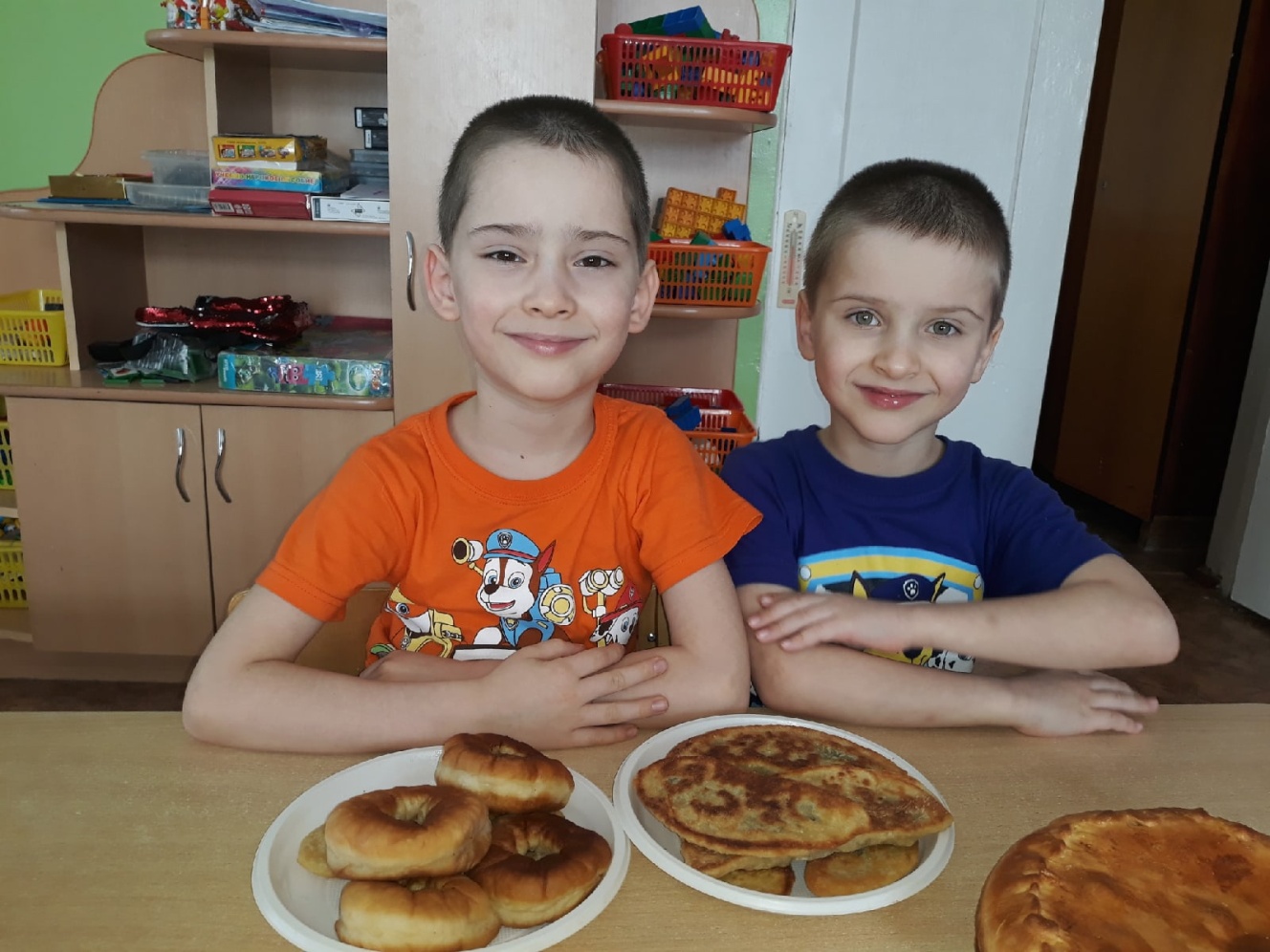